ELABORAÇÃO DE PROJETOS
2º SEMESTRE DE 2015
AULA 04: II. DEMANDA
II.2) Estrutura de mercado
II.2) ESTRUTURA DE MERCADO
influencia formação de preço e demanda
Monopólio (1 fornecedor, muitos compradores)
Preços acima, controle nível de produção
Concessão legal ou barreiras à entrada (lixo, água, esgoto)
Monopsônio (muitos fornecedores, 1 comprador)
Comprador exerce o poder
Concorrência perfeita (produto idêntico, muitos fornecedores)
Concorrência monopolística (produtos diferentes, muitos fornecedores)
Oligopólio (poucos fornecedores, podem copiar ações)
Ações dos concorrentes impactam resultados dos demais
Oligopsônio (poucos compradores)
[Speaker Notes: Na concessão legal espera-se regulação dos preços, mas há concessão privada como coca-cola onde não há regulação dos preços.]
Aula 04: II. DEMANDA
II.3) ciclo de vida
Tempo de adoção de novos produtos
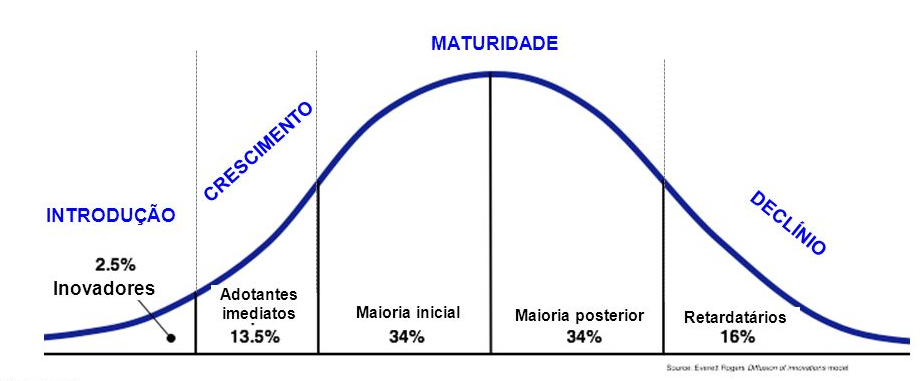 Aula 04: II. DEMANDA
II.3) ciclo de vida
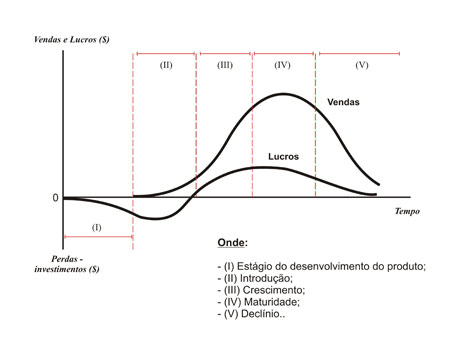 Aula 04: II. DEMANDA
II.4) Canais de comercialização
II.4) CANAIS DE DISTRIBUIÇÃO
Escolha do canal afeta decisões de demanda? Estoques intermediários são importantes na projeção
Cimento: varejista 60%, industrial 10%, empreiteiras 30%
Azulejo: varejista, grandes atacadistas
Franquias
Concessionárias (bebidas, automóveis)
AULA 04: técnicas de projeção
Técnicas de análise quali e quanti
[Speaker Notes: Analogia: tv em cores 1970 e tv preto e branco 1951]
AULA 04: técnicas de projeção
Fontes de informações
PNAD: http://www.ibge.gov.br/home/estatistica/pesquisas/pesquisa_resultados.php?id_pesquisa=40